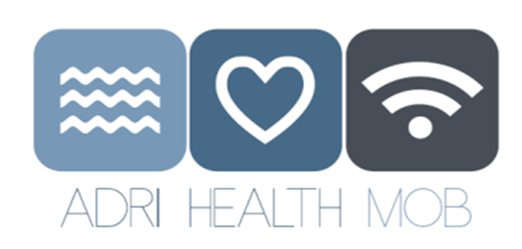 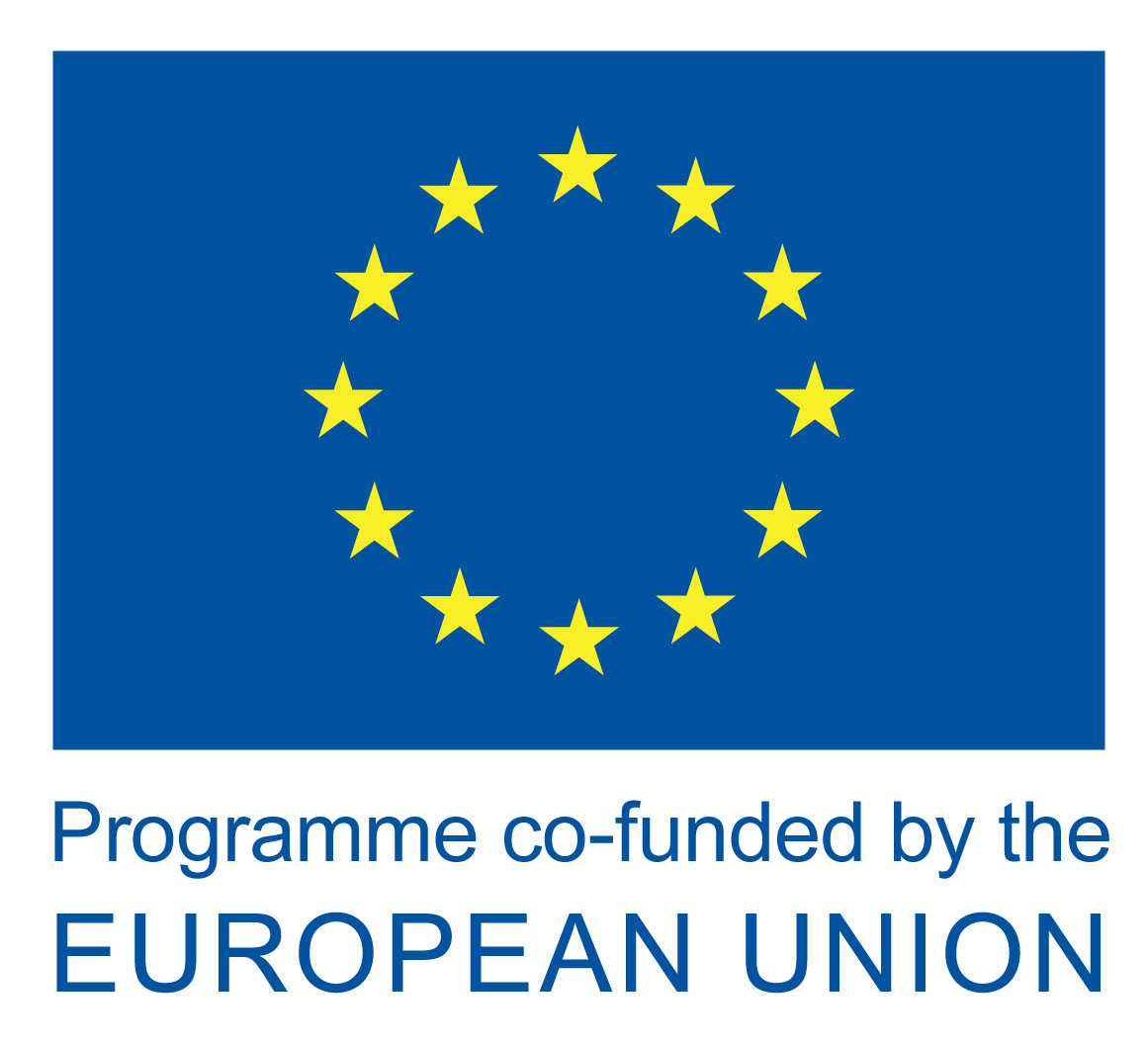 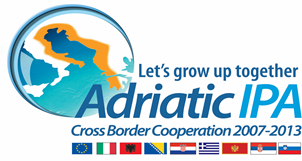 BOSNIA AND HERZEGOVINA
FEDERATION OF BOSNIA AND HERZEGOVINA
FEDERAL MINISTRY OF HEALTH
Jadranski model održive mobilnosti u oblasti zdravstvene zaštite
AdriHealthMob
Dženita Hukić, Federalno ministarstvo zdravstva


Sarajevo, 22.10.2019.
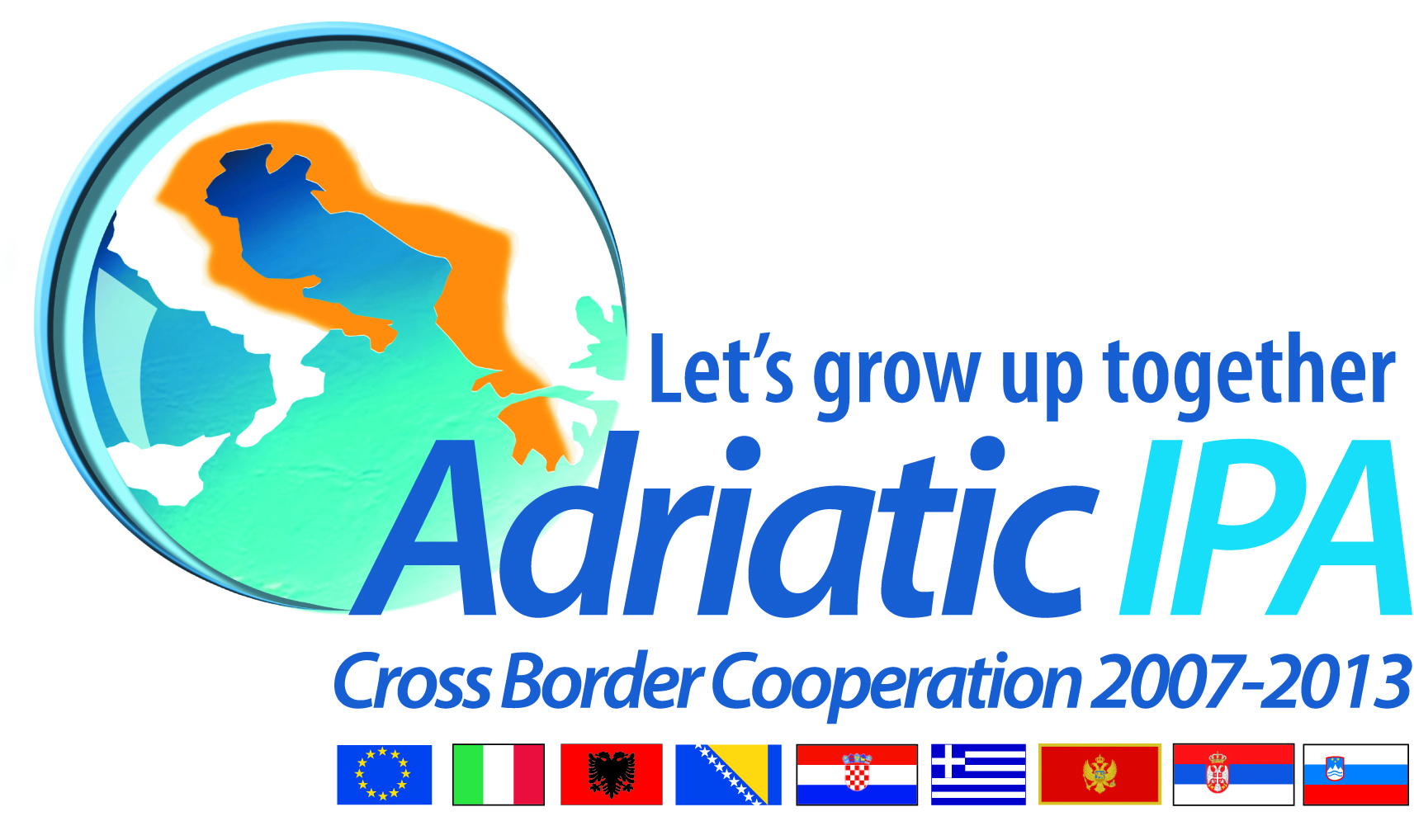 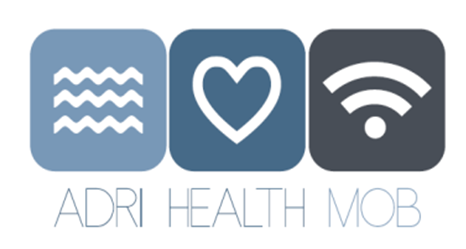 BOSNA I HERCEGOVINA
FEDERACIJA BOSNE I HERCEGOVINE
FEDERALNO MINISTARSTVO ZDRAVSTVA
OSNOVNI CILJ PROJEKTA
Razvoj i pilotiranje prekograničnog modela održive i efikasne komunikacije i razmjene podataka i iskustava među pružaocima zdravstvenih usluga i usluga njege, a u svrhu smanjenja nepotrebog kretanja korisnika zdravstvenih usluga i usluga njege  i pružaoca istih.
BOSNIA AND HERZEGOVINA
FEDERATION OF BOSNIA AND HERZEGOVINA
FEDERAL MINISTRY OF HEALTH
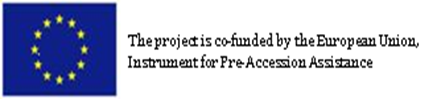 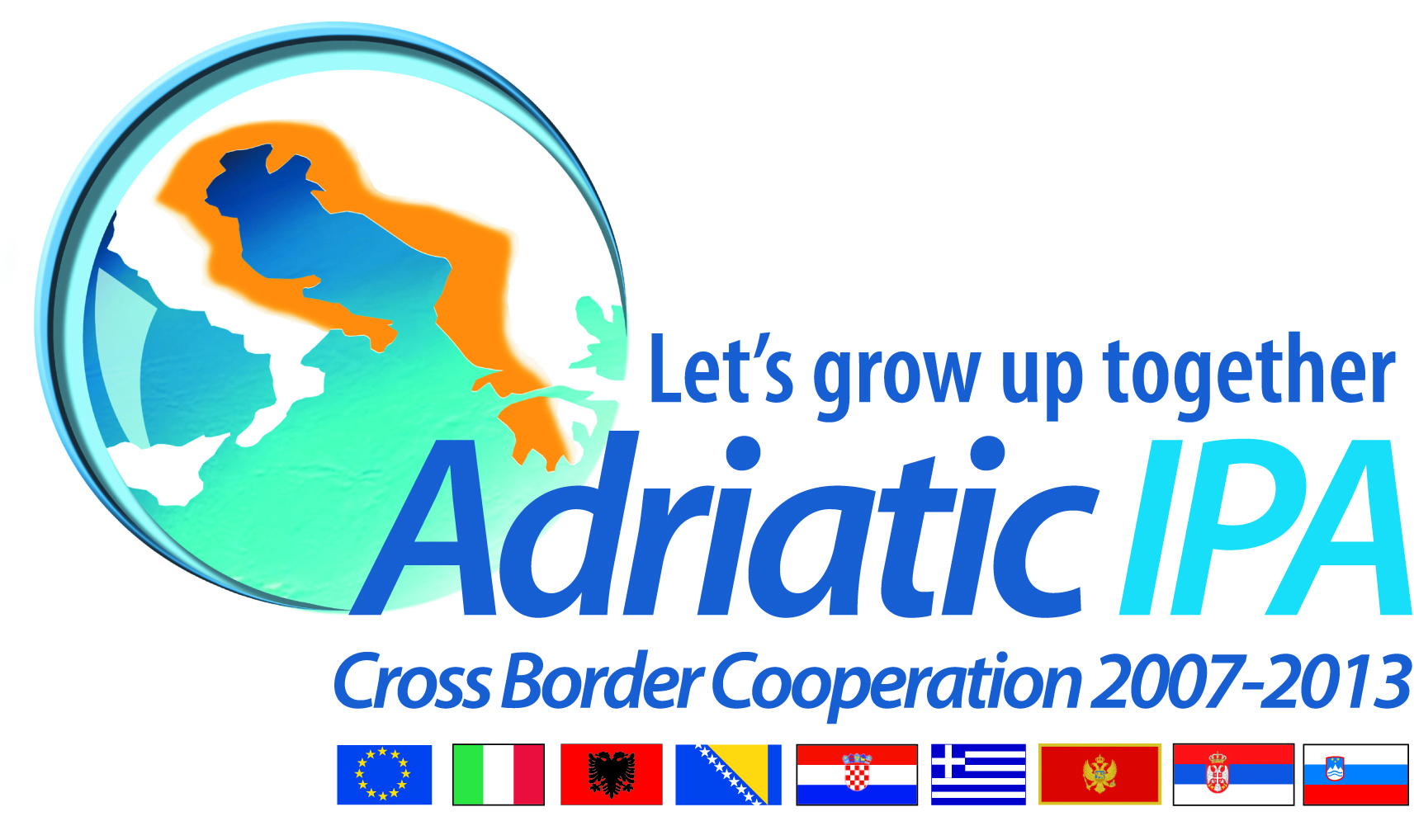 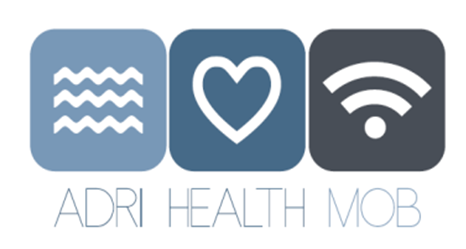 BOSNA I HERCEGOVINA
FEDERACIJA BOSNE I HERCEGOVINE
FEDERALNO MINISTARSTVO ZDRAVSTVA
SPECIFIČNI CILJEVI PROJEKTA
Identifikacija i mapiranje dobrih praksi u sektorima zdravstva i zdravstvene njege u Jadransko-jonskoj makro regiji koji mogu odgovoriti na potrebe održivih modela transporta i kreiranja mreže inovativnih rješenja;

Definiranje pilot inicijativa za održivi transport u sektorima zdravstva i njege;

Implementacija sistema za prikupljanje, sistematizaciju i analizu podataka, informacija i strategija sa ciljem planiranja funkcionalnog modela prekograničnog transporta u sektorima zdravstva i njege;
BOSNIA AND HERZEGOVINA
FEDERATION OF BOSNIA AND HERZEGOVINA
FEDERAL MINISTRY OF HEALTH
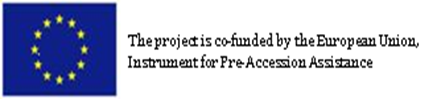 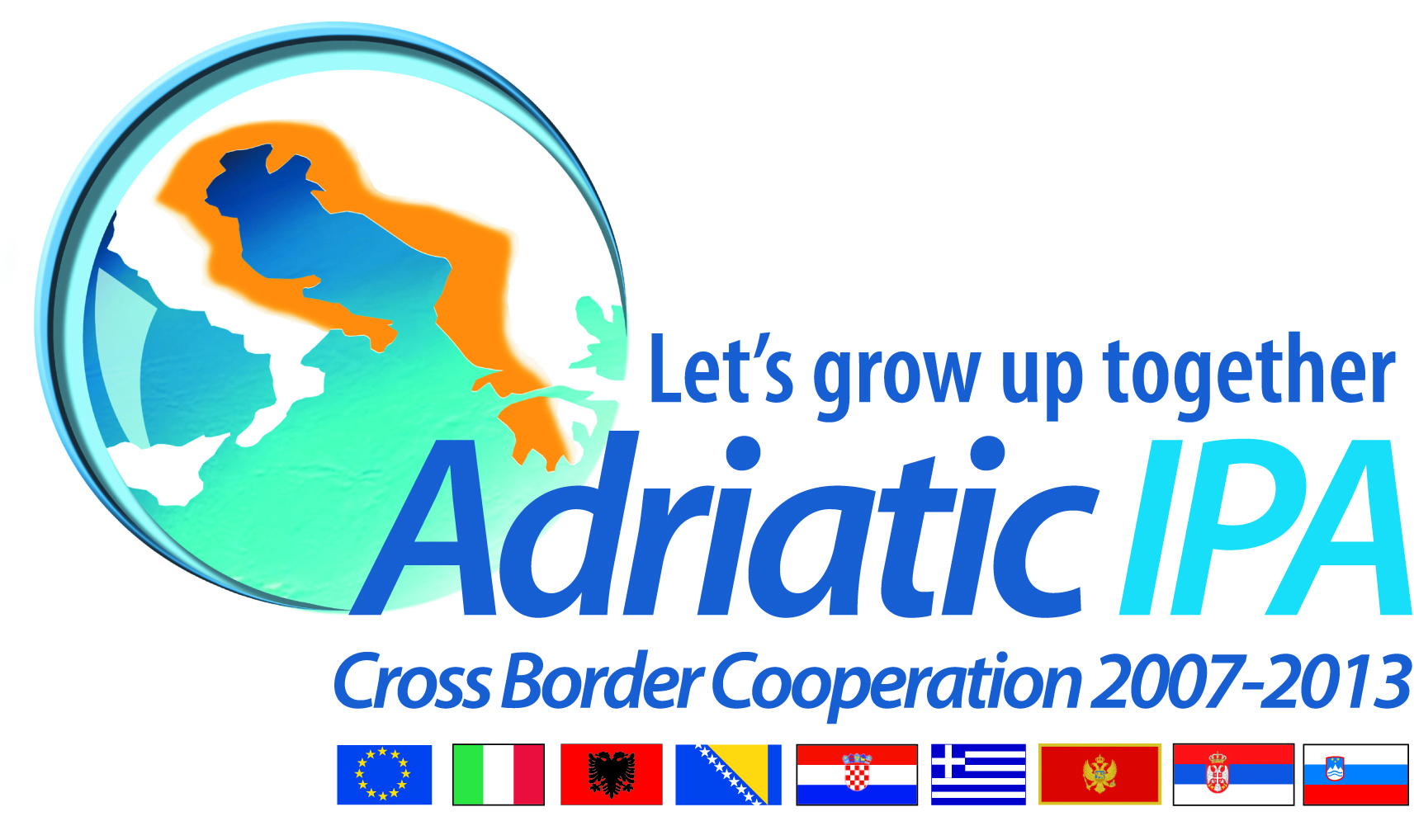 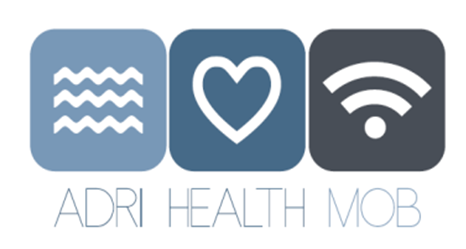 BOSNA I HERCEGOVINA
FEDERACIJA BOSNE I HERCEGOVINE
FEDERALNO MINISTARSTVO ZDRAVSTVA
SPECIFIČNI CILJEVI PROJEKTA
Uvođenje ICT (informatičke i komunikacijske tehnologije) rješenja u sektore zdravstva i zdravstvene njege unutar Jadransko-jonske makro regije kroz razvoj i pilotiranje IT platofrme za komunikaciju i razmjenu podataka i iskustva profesionalca u sektorima zdravstva i zdravstvene njege; 
Modernizacija informacionih tehnologija u sektorima zdravstva i zdravstvene njege kao i uvođenje savremene medicinske opreme na lokacijama povećanog protoka putnika;
Promocija zajedničkih protokola i predstavljanje  prijedloga, vodiča i preporuka  za održivu, međusektorsku prekograničnu strategiju za donosioce odluka u sektorima zdravstva i njege, kao i planiranje modernih i efikasnih transportnih usluga u sektorima zdravstva i njege.
BOSNIA AND HERZEGOVINA
FEDERATION OF BOSNIA AND HERZEGOVINA
FEDERAL MINISTRY OF HEALTH
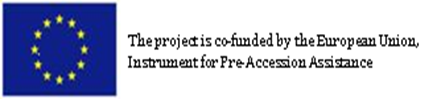 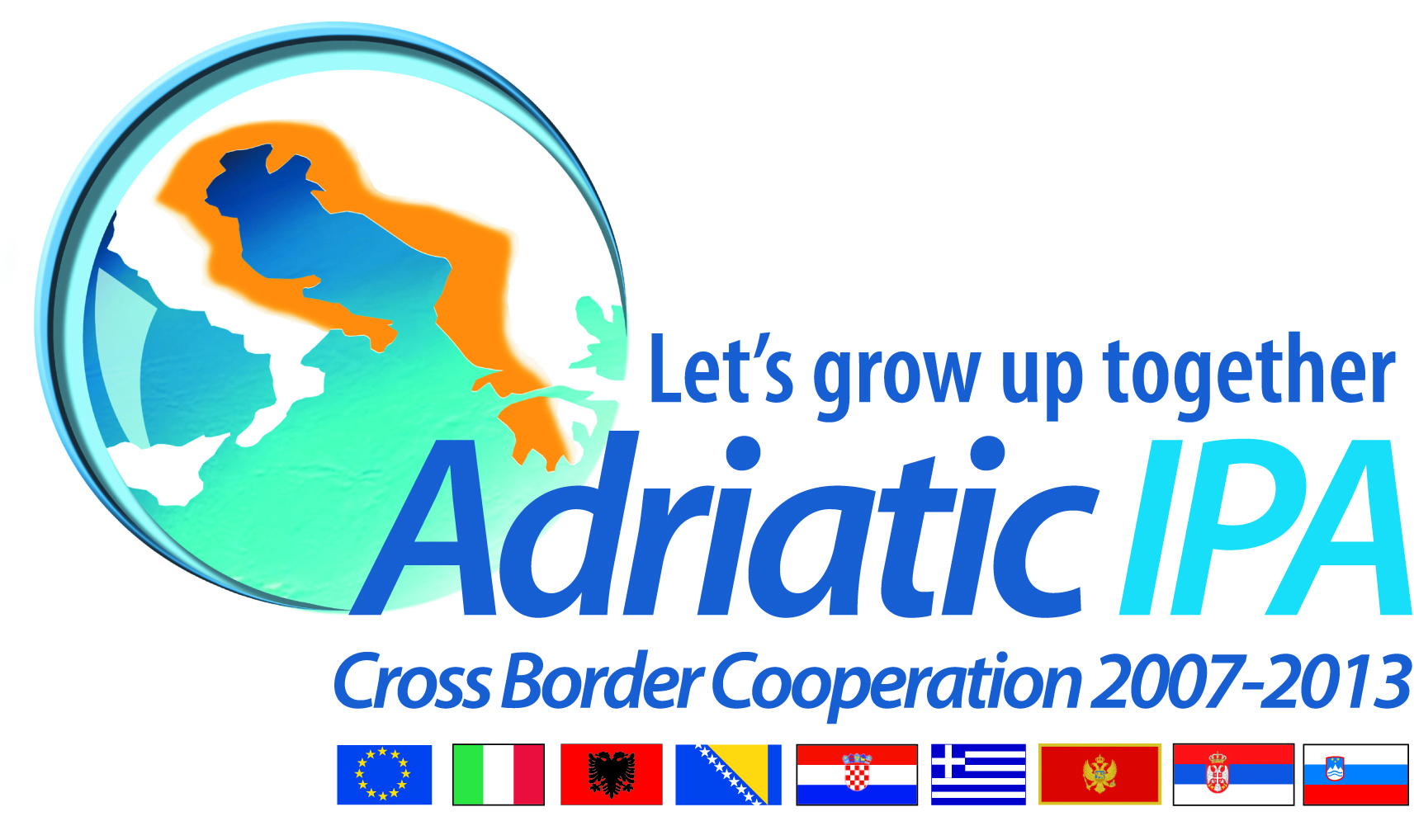 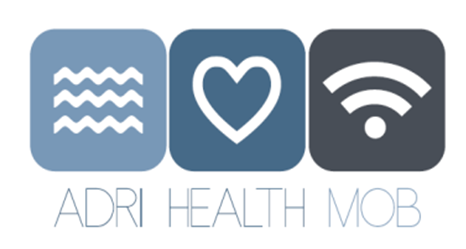 BOSNA I HERCEGOVINA
FEDERACIJA BOSNE I HERCEGOVINE
FEDERALNO MINISTARSTVO ZDRAVSTVA
Analize, istraživanja, studije
Provođenje detaljnog mapiranja postojećih ustanova zdravstvene zaštite, privatnih i javnih (domova zdravlja, bolnica..), prikupljanja specifičnih informacija, kao što su: kontakt informacije, usluge koje pružaju, mogućnost prevoza pacijenata, dostupnost sa stanovišta prevoza i prava korištenja. 
Mapiranje ustanova koje pružaju usluge zdravstvene njege s ciljem prikupljanja specifičnih ifnormacija kao što su: kontakt informacije, detaljna lista usluga koje pružaju, dostupnost transporta,  prava na korištenje itd.
BOSNIA AND HERZEGOVINA
FEDERATION OF BOSNIA AND HERZEGOVINA
FEDERAL MINISTRY OF HEALTH
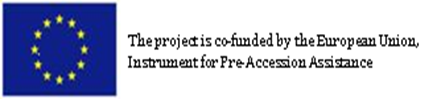 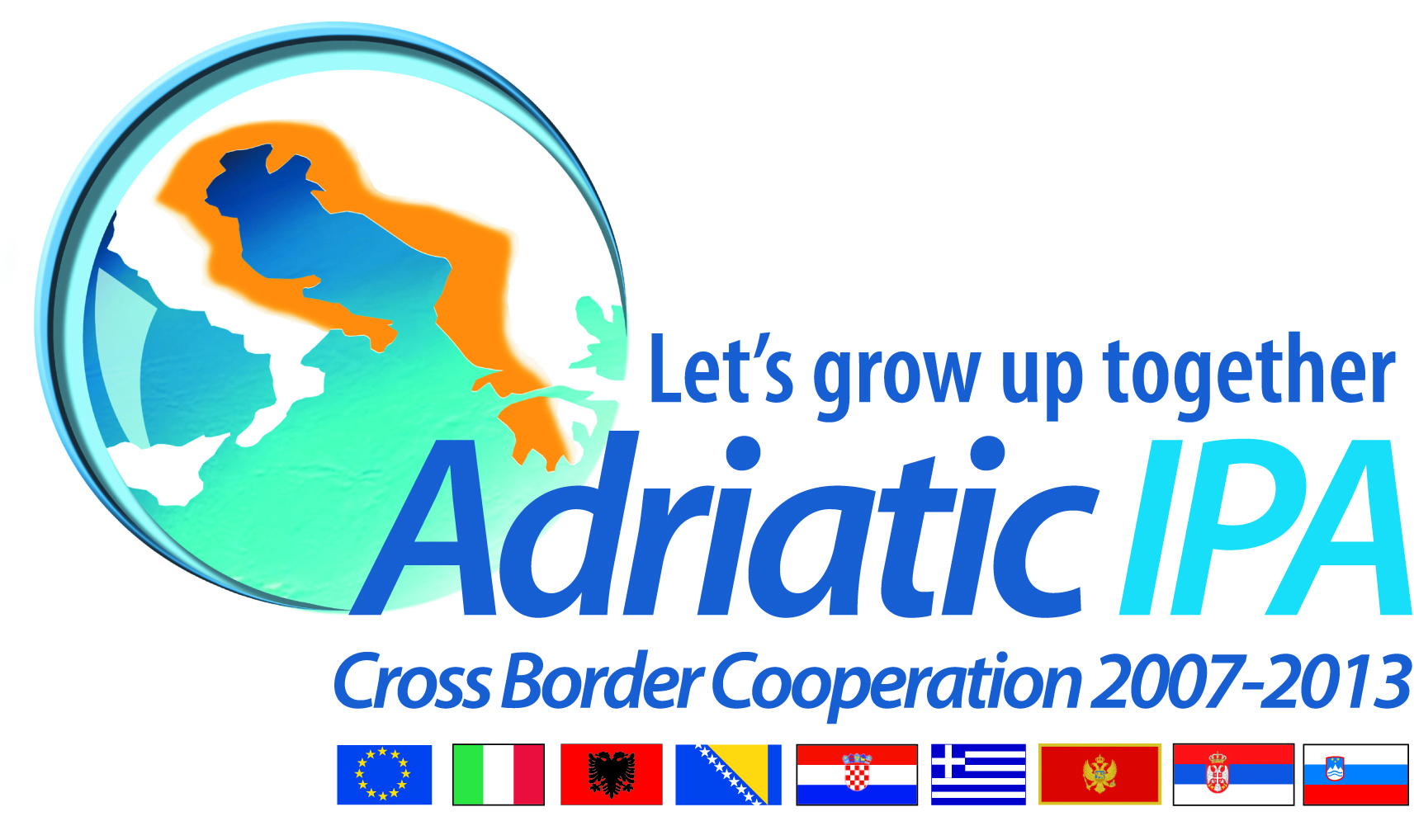 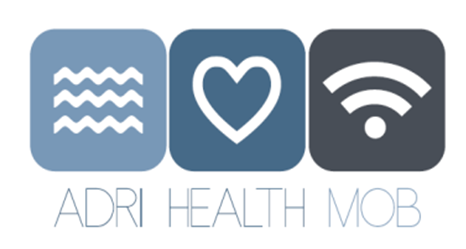 BOSNA I HERCEGOVINA
FEDERACIJA BOSNE I HERCEGOVINE
FEDERALNO MINISTARSTVO ZDRAVSTVA
Pilot aktivnosti
Implementacija, testiranje, procjena i validacija eksperimentalnih inicijativa posvećenih optimizaciji transporta u oblasti zdravstva i njege,
Opremanje aerodroma u BiH, Crnoj Gori i Hrvatskoj,
Organizovanja treninga za učenje na daljinu,
Uspostavljanje sistema telemonitoringa u ruralnim sredinama.
BOSNIA AND HERZEGOVINA
FEDERATION OF BOSNIA AND HERZEGOVINA
FEDERAL MINISTRY OF HEALTH
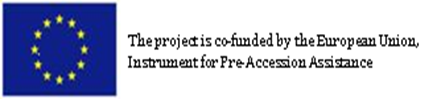 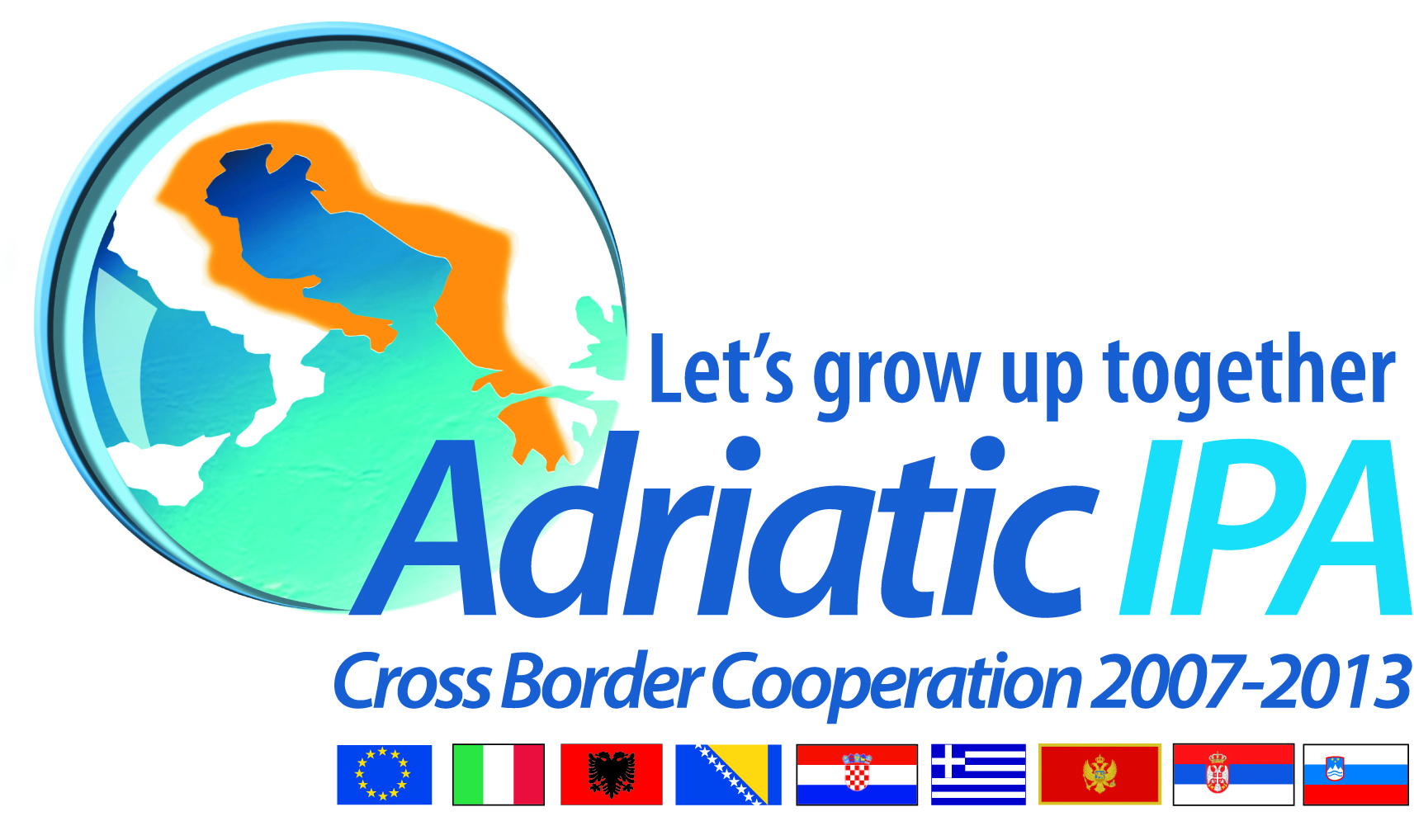 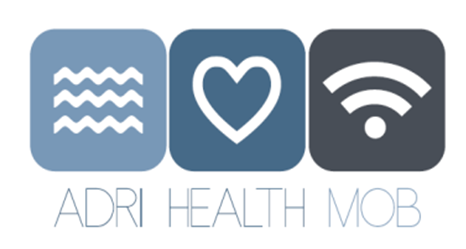 BOSNA I HERCEGOVINA
FEDERACIJA BOSNE I HERCEGOVINE
FEDERALNO MINISTARSTVO ZDRAVSTVA
Ostvareni rezultati
Poboljšana infrastruktura na aerodromima i u ambulantama
Ostvareno regionalno povezivanje i razmjena iskustava
Profesionalna saradnja i uspostavljeni konakti između partnera i institucija u regiji, otvaranje mogućnosti za buduće projekte i regionalnu saradnju
Prikupljen veliki broj kvantitativnih i kvalitativnih podataka o zdravstvenim institucijama u privatnom i javnom sektoru u cijeloj jadransko-jonskoj regiji
Značajan broj stakeholdera iz svih sektora upoznat sa AdriHealthMob projektom i prednostima naprednih ICT rješenja i smanjene mobilnosti u zdravstvenom sektoru.
BOSNIA AND HERZEGOVINA
FEDERATION OF BOSNIA AND HERZEGOVINA
FEDERAL MINISTRY OF HEALTH
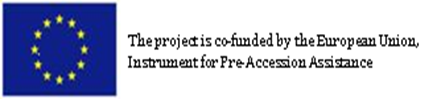 Hvala na pažnji